Escuela Normal de Educación Preescolar
Planeación
DATOS DE IDENTIFICACION:
“Jardín  de niños Margarita Tapia ”
 Clave:05DJN0158A
Docente titular: Viviana Aidee Garza Gonzales 
Grupo y sección:  1 y 2 A
















                                                          
Total de niños:    27             Niñas:      15                 Niños:       12                              Edad promedio: 3- 4 años


Alumna practicante: Karina Estefania Muñoz Ibarra Grado y Sección: 3C
Situación problemática: 
Se abordara los contenidos de números  y colores mediante actividades que favorezcan su problemática 
de carencia para reconocer los números
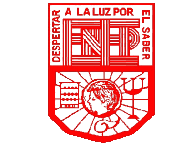 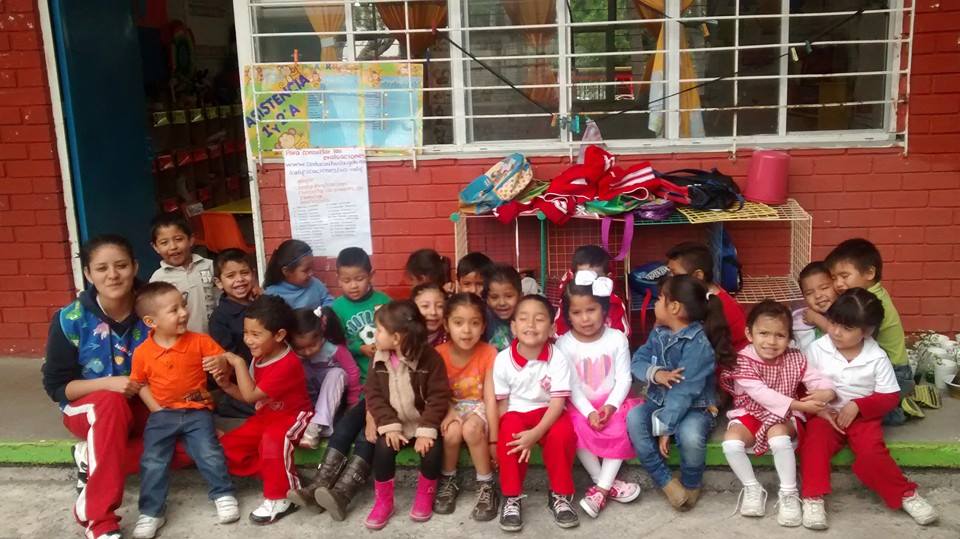 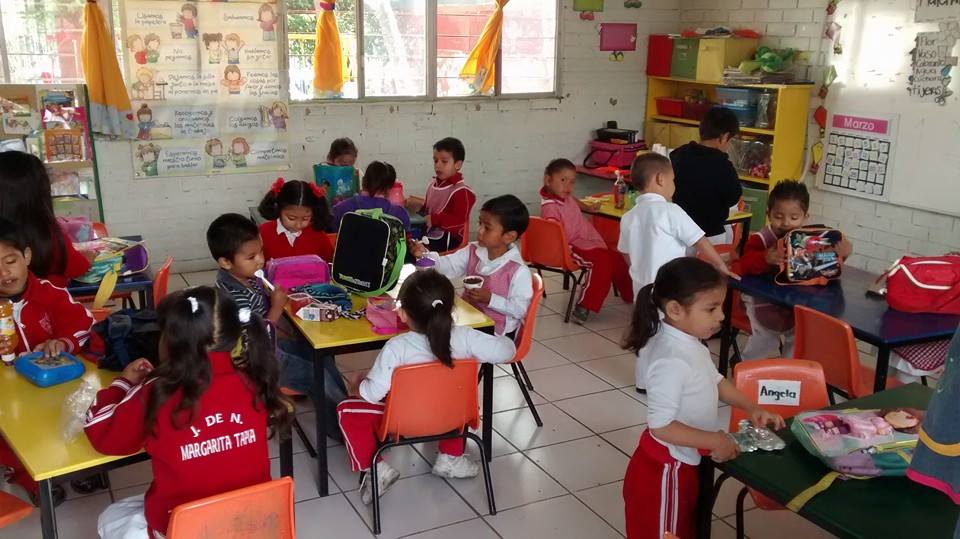 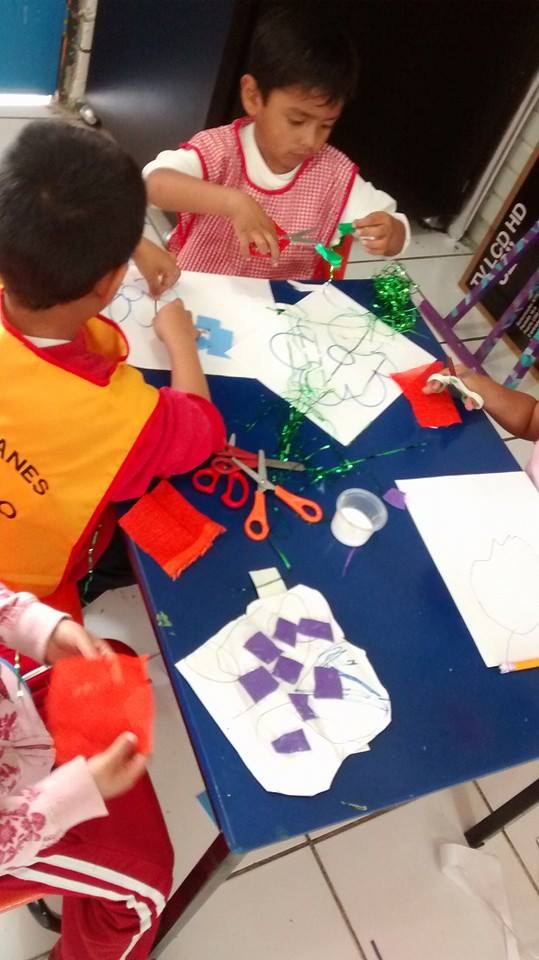 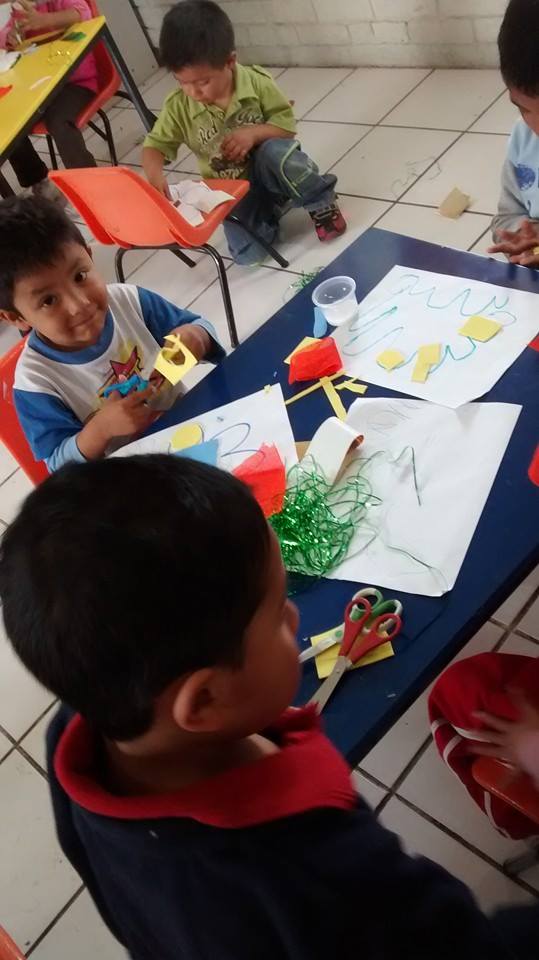 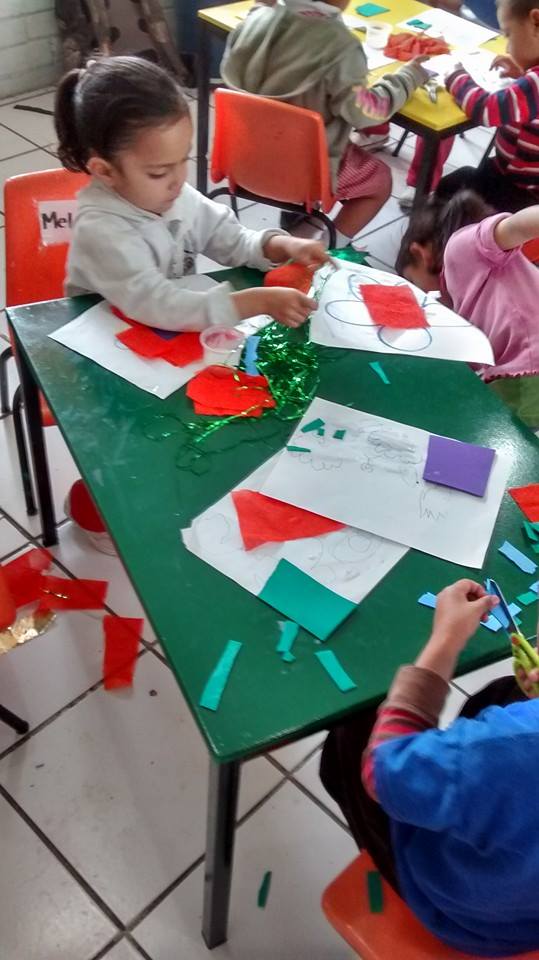 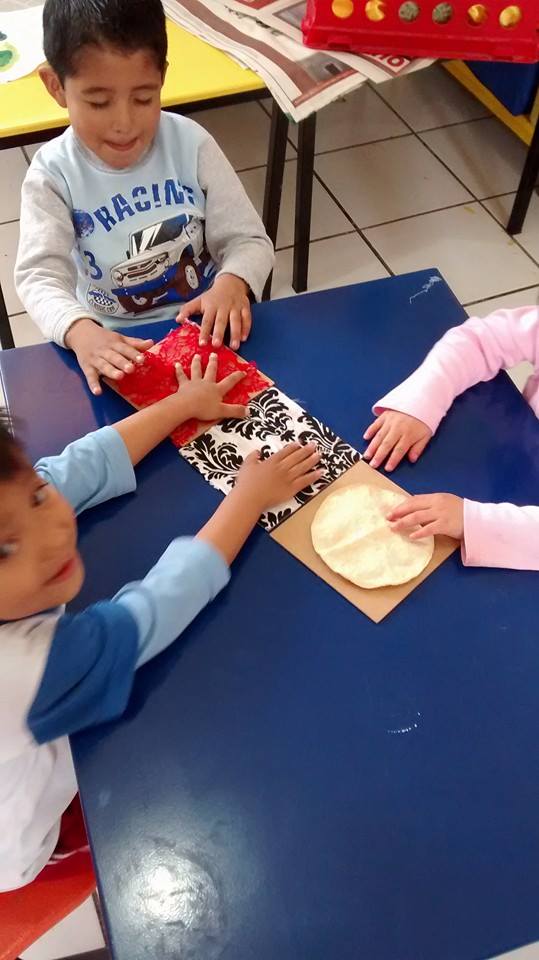 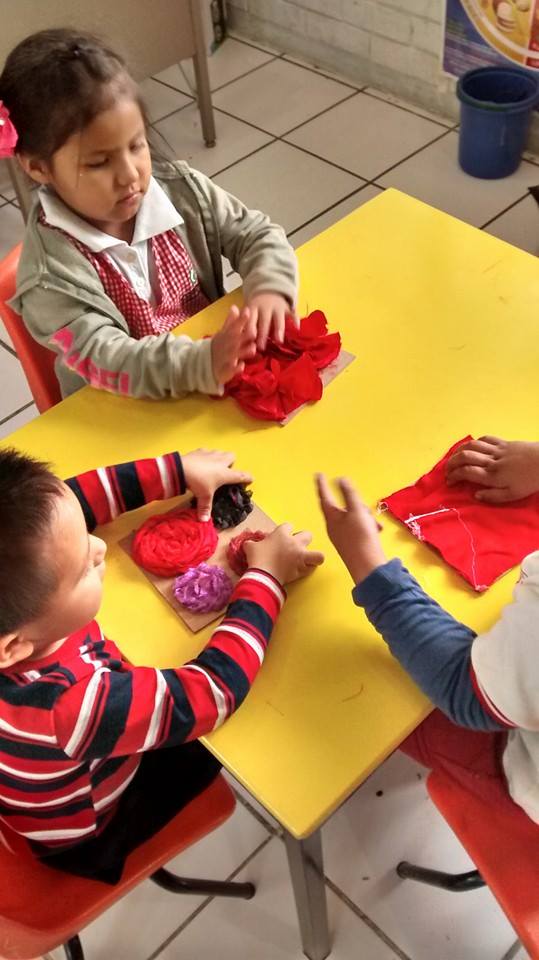 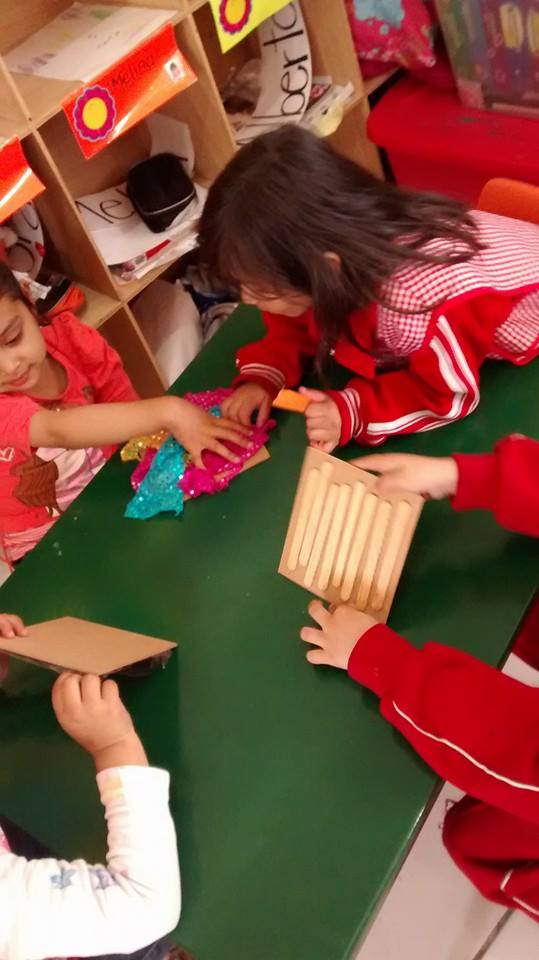 PracticaActividad: Flor de texturas
La actividad fue un éxito porque se cumplieron los aprendizajes esperados, los alumnos pudieron manipular los materiales, lo cual facilito para que los alumnos cumplieran el propósito de aumentar sus aprendizajes en la manipulación de materiales y la creación de matices de colores.
Los alumnos compartieron materiales y sintieron las diferentes texturas y les ayudo a que manipularan nuevas sensaciones que no les eran familiares.
El área de oportunidad de esta actividad es ser mas énfasis en las reglas, para que los alumnos no hagan desorden y desperdicien los materiales.